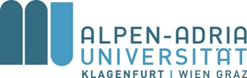 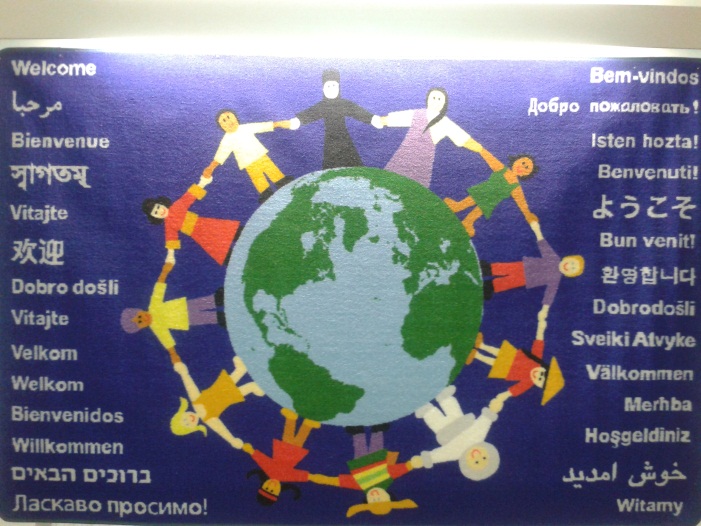 Spracherwerb und Interkulturelles Lernen im Kindergarten. Herausforderungen und Chancen  im Zeitalter der Migration.
Georg Gombos,
Klein_Kind_Pädagogik und Migration, 
Villach 28.11.2013
Handreichung
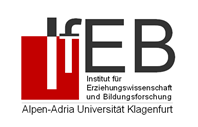 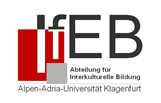 Reflexion im Team
Hilfreich:

offene, kollegiale Kommunikation
Lösungsorientierung vs. Fehlersuche
„buntes Team“
Reflexion der eigenen Vorurteile – siehe Vorurteilsbewusste Erziehung im Kindergarten (Petra Wagner), denn:
So, wie das Team zusammenarbeitet und kommuniziert,
so wird es auch von den Kindern wahrgenommen werden.
Ao.Univ.Prof.Dr. Georg Gombos
Fallbesprechungen:
Suche nach Gelungenem statt nach Nicht-Gelungenem
Eigenschaftszuschreibungen vermeiden, stattdessen Situationen beschreiben, in denen das Kind das nicht-gewünschte Verhalten gezeigt hat – und dann nach Ausnahmen, d.h. nach gewünschtem Verhalten suchen! Gewünschtes Verhalten verstärken statt ungewünschtes Verhalten dem Kind vorhalten
Ao.Univ.Prof.Dr. Georg Gombos
Eltern, Räume, Kommunikation
Offene, wertschätzende Haltung den Eltern und den Kindern gegenüber

Ansprechmöglichkeiten gestalten (z.B. Info-Point, besetzt von 6.30-9.00 siehe Magistratskindergaren Anastasius-Grün-Strasse, Linz)

Räume multikulturell gestalten (für alle interessant!)

Sprachen sichtbar machen
Info-Point, besetzt von 6.30-9.00,
Magistratskindergaren 
Anastasius-Grün-Strasse, Linz)
Ao.Univ.Prof.Dr. Georg Gombos
Eltern, Räume, Kommunikation
Räume multikulturell gestalten (für alle interessant!)
Sprachen sichtbar machen
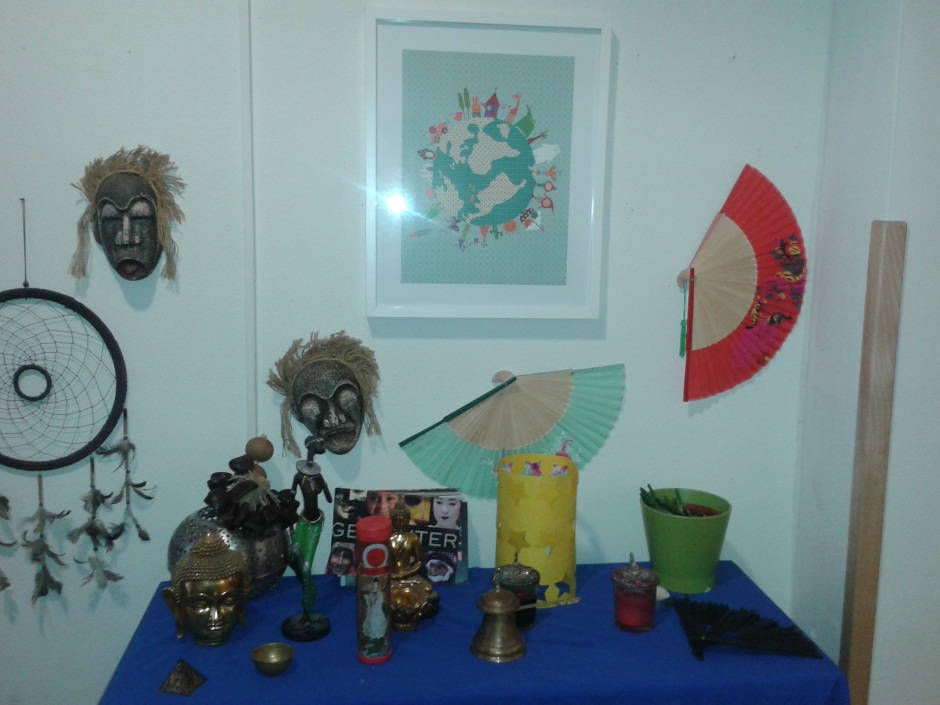 Ao.Univ.Prof.Dr. Georg Gombos
Sprachpädagogische Arbeit
Vorbild sein
Willkommen heißen
Viel kommunizieren
Viel sprechen;
bewusster Umgang 
mit Hochsprache
und Dialekt;
Verbales und non-
verbales Verhalten
Alle Sprachen sind
willkommen – die 
der Kinder, die der 
Eltern, die der
muttersprachlichen
Assistentinnen
Viel sprechen,
Gesagtes 
Veranschaulichen,
Den Kindern auch
sprachlich etwas
zutrauen (z.B. 
Märchen, 
Geschichten)
Nicht: Kind Fehler vorhalten, sondern die korrekte Form nachsprechen, Kind eventuell manchmal auffordern, die korrekte Form nachzusprechen (wertschätzend, helfend im Ausdruck, nicht kritisierend, vorwurfsvoll)
Ao.Univ.Prof.Dr. Georg Gombos